UNIDAD DE ASESORÍA PRESUPUESTARIA
SENADO DE LA REPÚBLICA DE CHILE
EJECUCIÓN PRESUPUESTARIA DE GASTOS ACUMULADAal mes de Julio de 2017Partida 05:MINISTERIO DEL INTERIOR Y SEGURIDAD PÚBLICA
Valparaíso, septiembre 2017
Ejecución Presupuestaria de Gastos Acumulada al Mes de Julio de 2017 Ministerio del Interior y Seguridad Pública
Principales hallazgos
Para el año 2017 la Partida presenta un presupuesto aprobado de $3.193.982 millones, de los cuales un 39% se destina a gastos en personal, un 21% a iniciativas de inversión, un 20% a transferencias de capital, mientras que un 20% al resto de los subtítulos. 
La ejecución del Ministerio, del mes de julio ascendió a $284.760 millones, es decir, un 8,9% respecto de la ley inicial, gasto superior en 1,6 puntos porcentuales respecto a igual mes del año 2016.  La ejecución acumulada a julio de 2017 ascendió a $1.807.416 millones, equivalente a un 54,8% del presupuesto vigente y un 56,6% del presupuesto inicial, manteniendo la tendencia registrada durante el ejercicio presupuestario anterior.
Respecto a los aumentos y disminuciones al presupuesto inicial, la Partida presenta al mes de julio un aumento consolidado del $104.427 millones.  Lo que se traduce en incrementos en la mayoría de sus subtítulos, destacando por su monto los subtítulos 24 “transferencias corrientes”, con $65.283 millones; 34 “servicio de la deuda”, con $58.712 millones; y, el subtítulo 21 “gastos en personal”, con $16.530 millones.
2
Ejecución Presupuestaria de Gastos Acumulada al Mes de Julio de 2017 Ministerio del Interior y Seguridad Pública
Principales hallazgos
Mientras que “iniciativas de inversión” y “transferencia de capital” son los subtítulos que presentan reducciones en su presupuesto con un 0,1% ($618 millones) y 8,7% ($55.419 millones) respectivamente.
En cuanto a los programas, el 82% del presupuesto inicial, se concentra en la Subsecretaría de Desarrollo Regional y Administrativo, Carabineros de Chile y los Gobiernos Regionales (que representan a su vez el 19%, 31% y 32% respectivamente), los que al mes de julio alcanzaron niveles de ejecución de 46,3%, 58,2% y 54% respectivamente, todos calculados respecto al presupuesto vigente.
La Subsecretaría del Interior es el programa que presenta el mayor avance con un 85,4%, explicado por el nivel de gasto en las transferencias corrientes que al mes de julio presenta una ejecución de 91,3%, representando a su vez el 75,1% del presupuesto vigente de la Subsecretaría, debido a los mayores incrementos derivados de las emergencias vividas en el país ($57.885 millones).
Mientras que Fondo Social es el que presenta la ejecución menor, manteniendo el gasto de 4,9%.
3
Ejecución Presupuestaria de Gastos Acumulada al Mes de Julio de 2017 Ministerio del Interior y Seguridad Pública
en miles de pesos 2017
Fuente: Elaboración propia en base  a Informes de ejecución presupuestaria mensual de DIPRES.
4
Ejecución Presupuestaria de Gastos Acumulada al Mes de Julio de 2017 Ministerio del Interior y Seguridad Pública
Comportamiento de la Ejecución Presupuestaria de la Partida 2016 - 2017
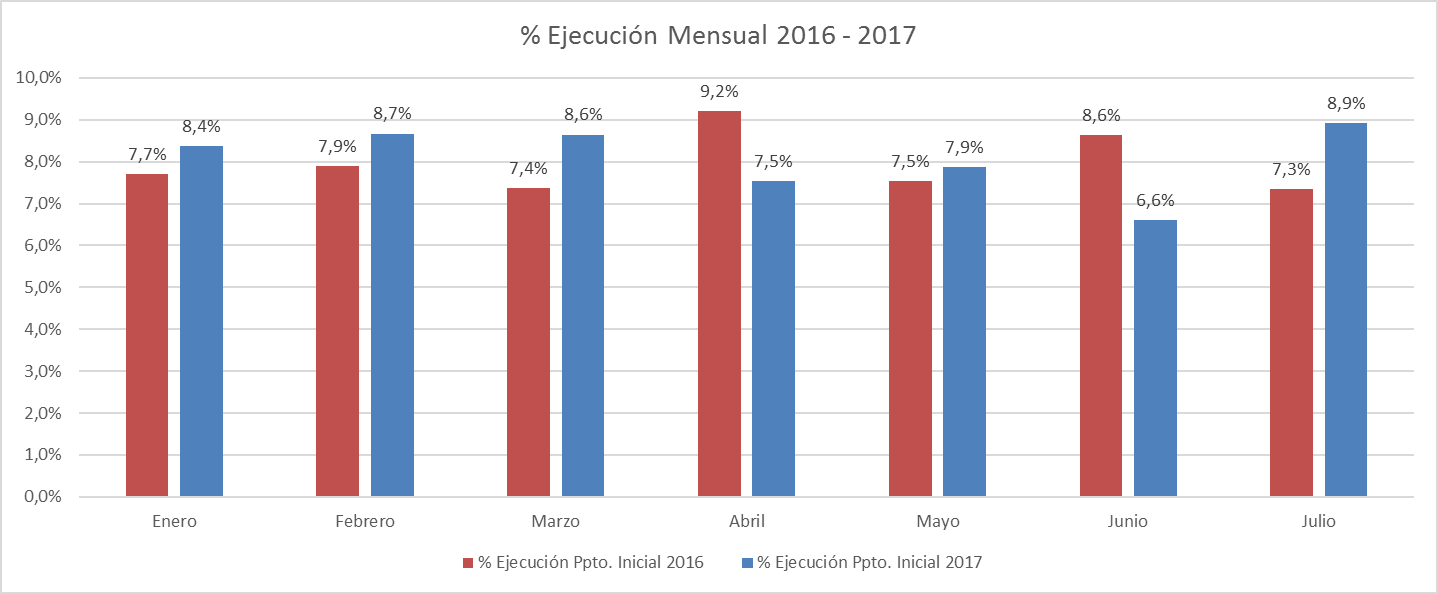 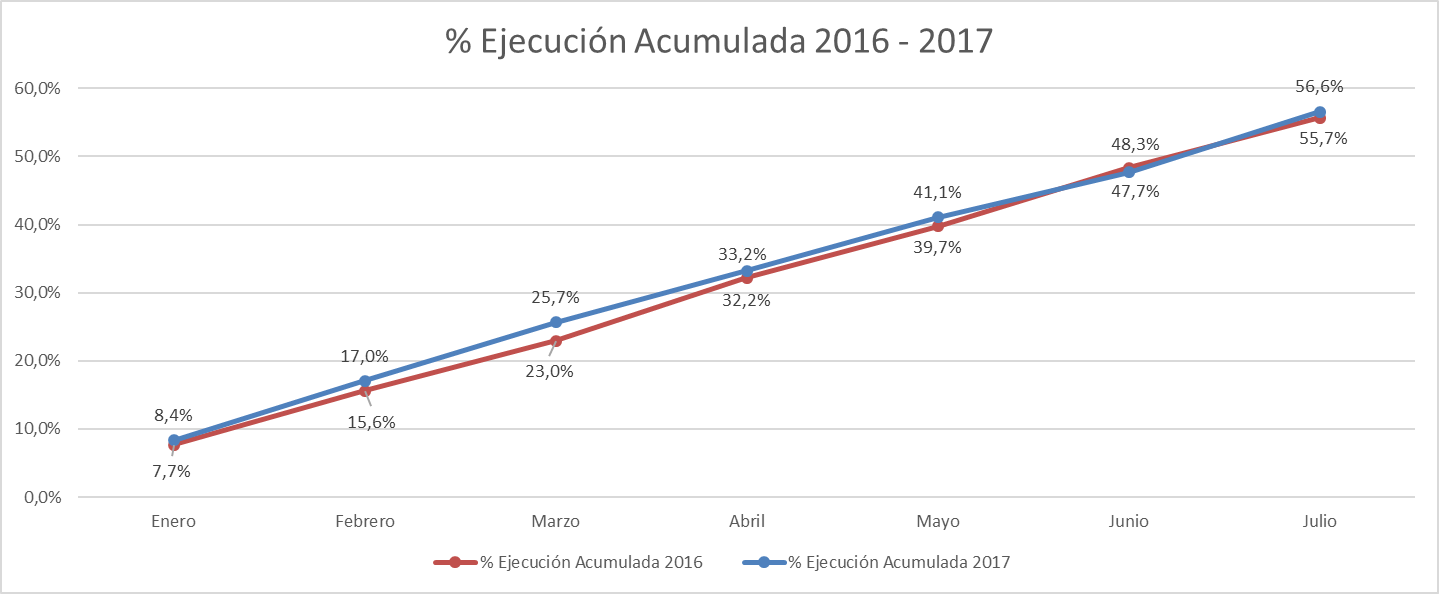 Fuente: Elaboración propia en base  a Informes de ejecución presupuestaria mensual de DIPRES.
5
Ejecución Presupuestaria de Gastos Acumulada al mes de Julio de 2017 Partida 05, Resumen por Capítulos
en miles de pesos 2017
Fuente: Elaboración propia en base  a Informes de ejecución presupuestaria mensual de DIPRES
6
Ejecución Presupuestaria de Gastos Acumulada al Mes de Julio de 2017 Partida 05, Capítulo 01, Programa 01: Servicio de Gobierno Interior
en miles de pesos 2017
7
Fuente: Elaboración propia en base  a Informes de ejecución presupuestaria mensual de DIPRES
Ejecución Presupuestaria de Gastos Acumulada al Mes de Julio de 2017 Partida 05, Capítulo 04, Programa 01: Oficina Nacional de Emergencia
en miles de pesos 2017
Fuente: Elaboración propia en base  a Informes de ejecución presupuestaria mensual de DIPRES
8
Ejecución Presupuestaria de Gastos Acumulada al Mes de Julio de 2017 Partida 05, Capítulo 05, Programa 01: Subsecretaría de Desarrollo Regional y Administrativo
en miles de pesos 2017
9
Fuente: Elaboración propia en base  a Informes de ejecución presupuestaria mensual de DIPRES
Ejecución Presupuestaria de Gastos Acumulada al Mes de Julio de 2017 Partida 05, Capítulo 05, Programa 02: Fortalecimiento de la Gestión Subnacional
en miles de pesos 2017
Fuente: Elaboración propia en base  a Informes de ejecución presupuestaria mensual de DIPRES
10
Ejecución Presupuestaria de Gastos Acumulada al Mes de Julio de 2017 Partida 05, Capítulo 05, Programa 03: Programa de Desarrollo Local
en miles de pesos 2017
Fuente: Elaboración propia en base  a Informes de ejecución presupuestaria mensual de DIPRES
11
Ejecución Presupuestaria de Gastos Acumulada al Mes de Julio de 2017 Partida 05, Capítulo 05, Programa 05: Transferencias a los Gobiernos Regionales
en miles de pesos 2017					… 1 de 3
Fuente: Elaboración propia en base  a Informes de ejecución presupuestaria mensual de DIPRES
12
Ejecución Presupuestaria de Gastos Acumulada al Mes de Julio de 2017 Partida 05, Capítulo 05, Programa 05: Transferencias a los Gobiernos Regionales
en miles de pesos 2017					… 2 de 3
Fuente: Elaboración propia en base  a Informes de ejecución presupuestaria mensual de DIPRES
13
Ejecución Presupuestaria de Gastos Acumulada al Mes de Julio de 2017 Partida 05, Capítulo 05, Programa 05: Transferencias a los Gobiernos Regionales
en miles de pesos 2017					… 3 de 3
Fuente: Elaboración propia en base  a Informes de ejecución presupuestaria mensual de DIPRES
14
Ejecución Presupuestaria de Gastos Acumulada al Mes de Julio de 2017 Partida 05, Capítulo 05, Programa 06: Programas de Convergencia
en miles de pesos 2017
Fuente: Elaboración propia en base  a Informes de ejecución presupuestaria mensual de DIPRES
15
Ejecución Presupuestaria de Gastos Acumulada al Mes de Julio de 2017 Partida 05, Capítulo 07, Programa 01: Agencia Nacional de Inteligencia
en miles de pesos 2017
Fuente: Elaboración propia en base  a Informes de ejecución presupuestaria mensual de DIPRES
16
Ejecución Presupuestaria de Gastos Acumulada al Mes de Julio de 2017 Partida 05, Capítulo 08, Programa 01: Subsecretaría de Prevención del Delito
en miles de pesos 2017
Fuente: Elaboración propia en base  a Informes de ejecución presupuestaria mensual de DIPRES
17
Ejecución Presupuestaria de Gastos Acumulada al Mes de Julio de 2017 Partida 05, Capítulo 08, Programa 02: Centros Regionales de Atención y Orientación a Víctimas
en miles de pesos 2017
Fuente: Elaboración propia en base  a Informes de ejecución presupuestaria mensual de DIPRES
18
Ejecución Presupuestaria de Gastos Acumulada al Mes de Julio de 2017 Partida 05, Capítulo 09, Programa 01: Servicio Nacional para Prevención y Rehabilitación Consumo de Drogas y Alcohol
en miles de pesos 2017
Fuente: Elaboración propia en base  a Informes de ejecución presupuestaria mensual de DIPRES
19
Ejecución Presupuestaria de Gastos Acumulada al Mes de Julio de 2017 Partida 05, Capítulo 10, Programa 01: Subsecretaría del Interior
en miles de pesos 2017					… 1 de 2
Fuente: Elaboración propia en base  a Informes de ejecución presupuestaria mensual de DIPRES
20
Ejecución Presupuestaria de Gastos Acumulada al Mes de Julio de 2017 Partida 05, Capítulo 10, Programa 01: Subsecretaría del Interior
en miles de pesos 2017					… 2 de 2
Fuente: Elaboración propia en base  a Informes de ejecución presupuestaria mensual de DIPRES
21
Ejecución Presupuestaria de Gastos Acumulada al Mes de Julio de 2017 Partida 05, Capítulo 10, Programa 02: Red de Conectividad del Estado
en miles de pesos 2017
Fuente: Elaboración propia en base  a Informes de ejecución presupuestaria mensual de DIPRES
22
Ejecución Presupuestaria de Gastos Acumulada al Mes de Julio de 2017 Partida 05, Capítulo 10, Programa 03: Fondo Social
en miles de pesos 2017
Fuente: Elaboración propia en base  a Informes de ejecución presupuestaria mensual de DIPRES
23
Ejecución Presupuestaria de Gastos Acumulada al Mes de Julio de 2017 Partida 05, Capítulo 10, Programa 04: Bomberos de Chile
en miles de pesos 2017
Fuente: Elaboración propia en base  a Informes de ejecución presupuestaria mensual de DIPRES
24
Ejecución Presupuestaria de Gastos Acumulada al Mes de Julio de 2017 Partida 05, Capítulo 31, Programa 01: Carabineros de Chile
en miles de pesos 2017					… 1 de 2
Fuente: Elaboración propia en base  a Informes de ejecución presupuestaria mensual de DIPRES
25
Ejecución Presupuestaria de Gastos Acumulada al Mes de Julio de 2017 Partida 05, Capítulo 31, Programa 01: Carabineros de Chile
en miles de pesos 2017					… 2 de 2
Fuente: Elaboración propia en base  a Informes de ejecución presupuestaria mensual de DIPRES
26
Ejecución Presupuestaria de Gastos Acumulada al Mes de Julio de 2017 Partida 05, Capítulo 31, Programa 01: Carabineros de Chile
en miles de dólares americanos
Fuente: Elaboración propia en base  a Informes de ejecución presupuestaria mensual de DIPRES
27
Ejecución Presupuestaria de Gastos Acumulada al Mes de Julio de 2017 Partida 05, Capítulo 32, Programa 01: Hospital de Carabineros
en miles de pesos 2017
Fuente: Elaboración propia en base  a Informes de ejecución presupuestaria mensual de DIPRES
28
Ejecución Presupuestaria de Gastos Acumulada al Mes de Julio de 2017 Partida 05, Capítulo 33, Programa 01: Policía de Investigaciones de Chile
en miles de pesos 2017
Fuente: Elaboración propia en base  a Informes de ejecución presupuestaria mensual de DIPRES
29
Ejecución Presupuestaria de Gastos Acumulada al Mes de Julio de 2017 Partida 05, Capítulos 61 al 75, Programa 01, 02 y 03: Gobiernos Regionales
en miles de pesos 2017
Fuente: Elaboración propia en base  a Informes de ejecución presupuestaria mensual de DIPRES
30
Ejecución Presupuestaria de Gastos Acumulada al Mes de Julio de 2017 Partida 05, Capítulos 61 al 75, Programa 01: Gastos de Funcionamiento Gobiernos Regionales
en miles de pesos 2017
Fuente: Elaboración propia en base  a Informes de ejecución presupuestaria mensual de DIPRES
31
Ejecución Presupuestaria de Gastos Acumulada al Mes de Julio de 2017 Partida 05, Capítulos 61 al 75, Programa 02 y 03: Inversión Regional
en miles de pesos 2017
Fuente: Elaboración propia en base  a Informes de ejecución presupuestaria mensual de DIPRES
32
% Ejecución Presupuestaria de Gastos Acumulada al Mes de Julio 2016 - 2017Partida 05, Capítulos 61 al 75, Programa 02 y 03: Inversión Regional
Comportamiento de la Ejecución Presupuestaria de los GORES a Julio de 2016 - 2017
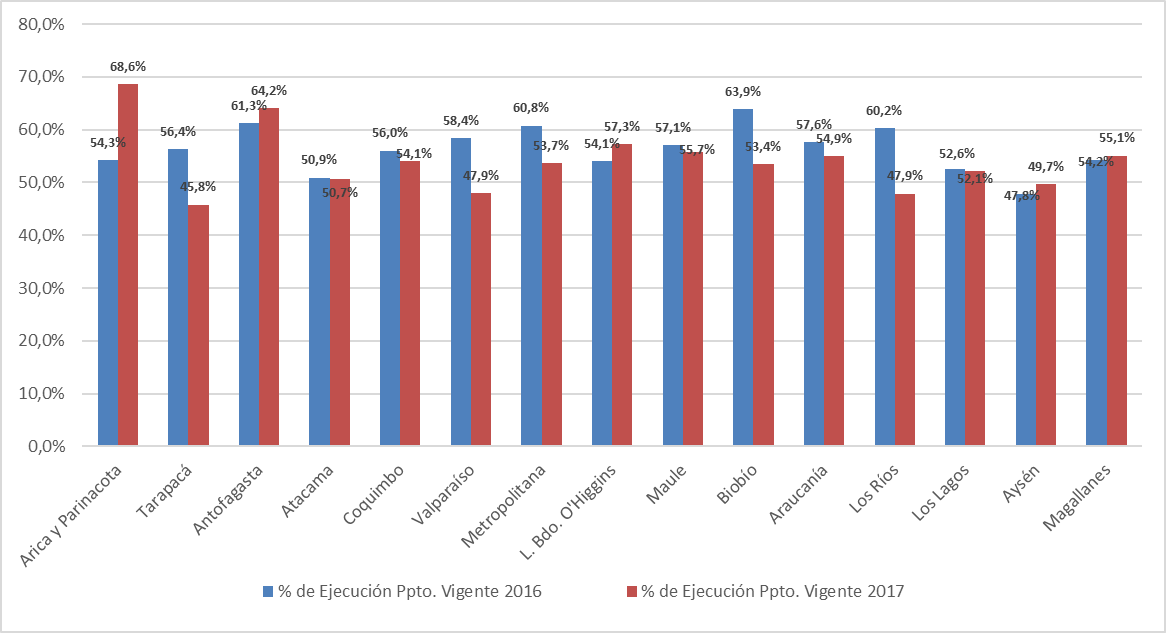 Fuente: Elaboración propia en base  a Informes de ejecución presupuestaria mensual de DIPRES
33